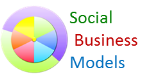 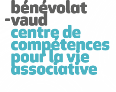 AtelierEvaluer et repositionnersa stratégie
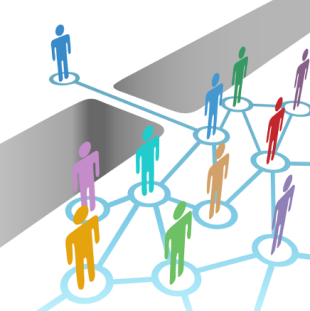 Claude Michaud
Julien Stern
www.socialbusinessmodels.ch
www.benevolat-vaud.ch
Ronde d’ouverture
!
Votre nom et celui devotre organisation

Sa plus grande préoccupation ?

Quelque chose qui vous a fait sourire et plaisircette semaine
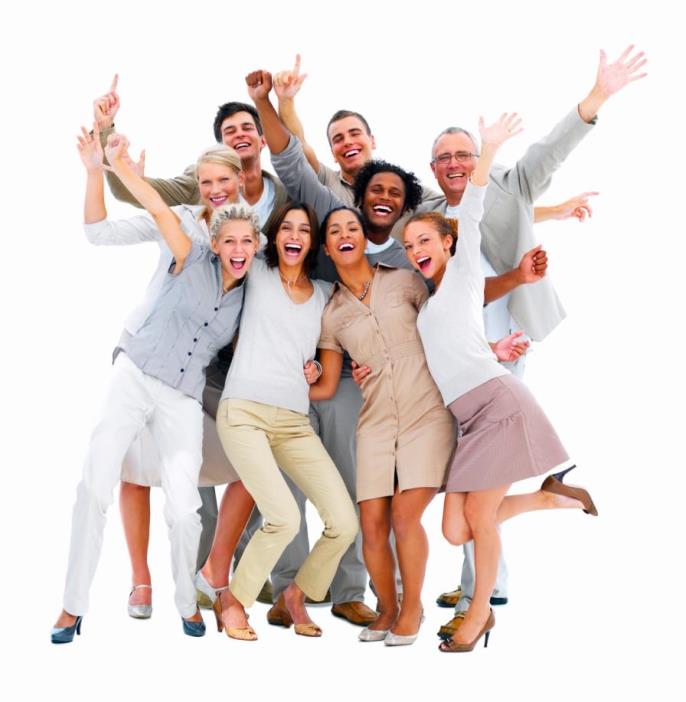 Maximum 30 mots…!
L’organisation vue sous plusieurs facettes
Vision
Stratégie
Principes d’action
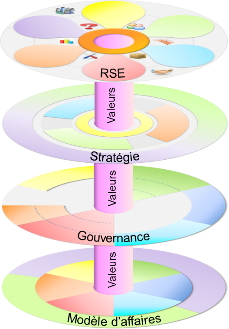 Valeurs
Mission
Modèle d’affaires
Responsabilité sociétale
Questions centrales
Relations
Gouvernance
Le modèle d’affaires: «logique» de l’organisation
Le modèle d’affaires de l’organisation répond aux questions existentielles de l’organisation, en définissant sa mission, complétée par sa logique de fonctionnement et divers éléments tels que:

Le contexte
Les ressources
La communication
Les fournisseurs
Les finances
Les partenaires
Etc…


C’est la logique de l’organisation, en quelque sorte son «moteur»…
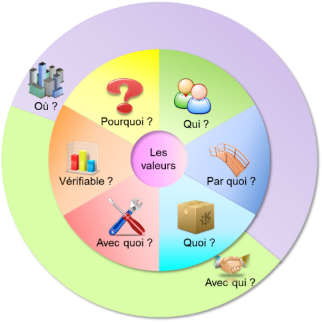 Les valeurs: «combustible»  de l’organisation
Si le modèle d’affaires est le «moteur»…

La passion, l’émotion, les croyances et les valeurs partagées en sont le «combustible»

Ce sont les valeurs et les principes d’action qui forment l’axe de cohérence de l’ensemble
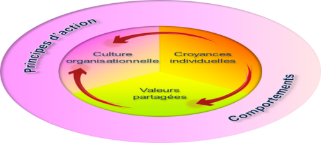 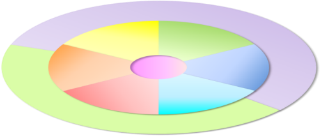 Valeurs
Modèle d’affaires
La stratégie: «dynamique» de l’organisation
Vision
La stratégie est l’interface entre  la mission du modèle d’affaires et la vision. Elle fixe les objectifs à long, moyen et court terme, pour faire avancer l’organisation sur le pont qui relie son présent à sa vision du futur.
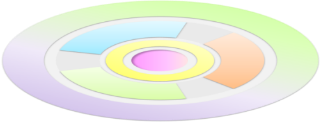 Stratégie
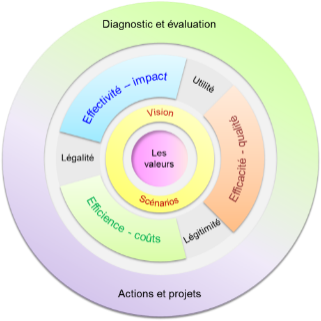 Valeurs
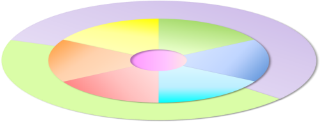 Mission
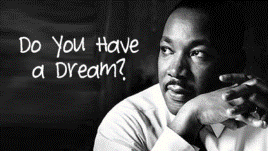 Modèle d’affaires
La gouvernance: «vie» de l’organisation
L’organisation est un être vivant, en relation avec un nombre considérable de parties prenantes.

Elles peuvent être internes, externes ouencore proches des frontières  de l’organisationavec son contexte.



Les parties prenantes influencent les décisions de l’organisation plus ou moins directement et avec plus ou moins de force.

On parle alors de relations de gouvernance.
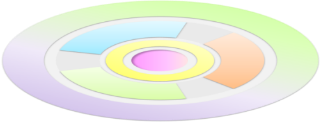 Stratégie
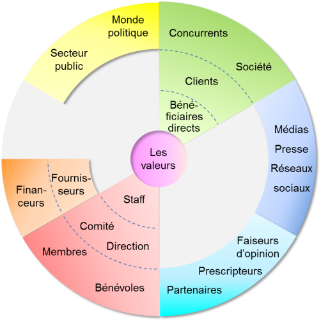 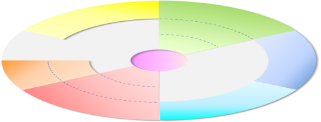 Valeurs
Gouvernance
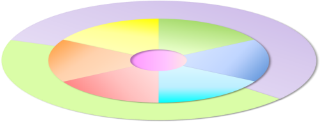 Valeurs …
Modèle d’affaires
La RSE: «conscience» de la durabilité
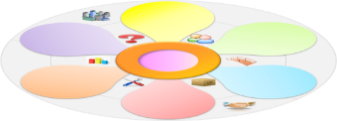 La responsabilité sociétale des entreprises est essentiellement une question de posture de la part des organisations.

La RSE exige une prise de conscience de l’impact global de l’organisation sur son environnement sociétal et naturel, ainsi que de l’influence reçue en sens inverse.
RSE
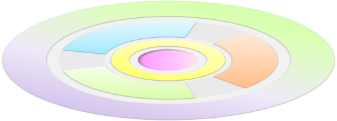 Valeurs
Stratégie
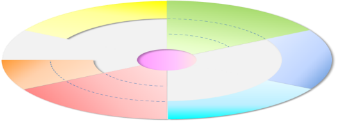 Valeurs
Gouvernance
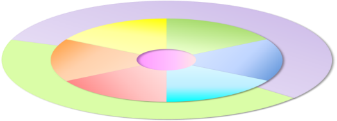 Valeurs
Modèle d’affaires
Exercice
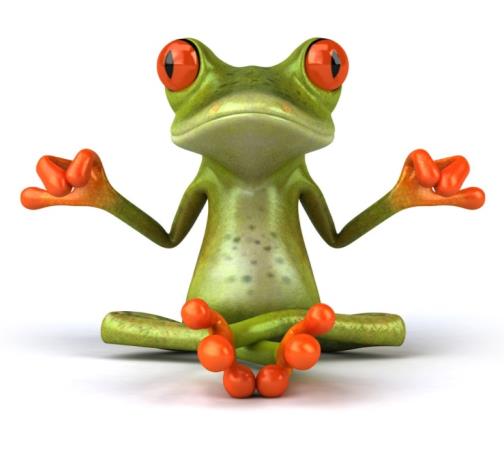 Evaluez globalement votre organisation en répondant aux questions du formulaire de pré-diagnostic global…
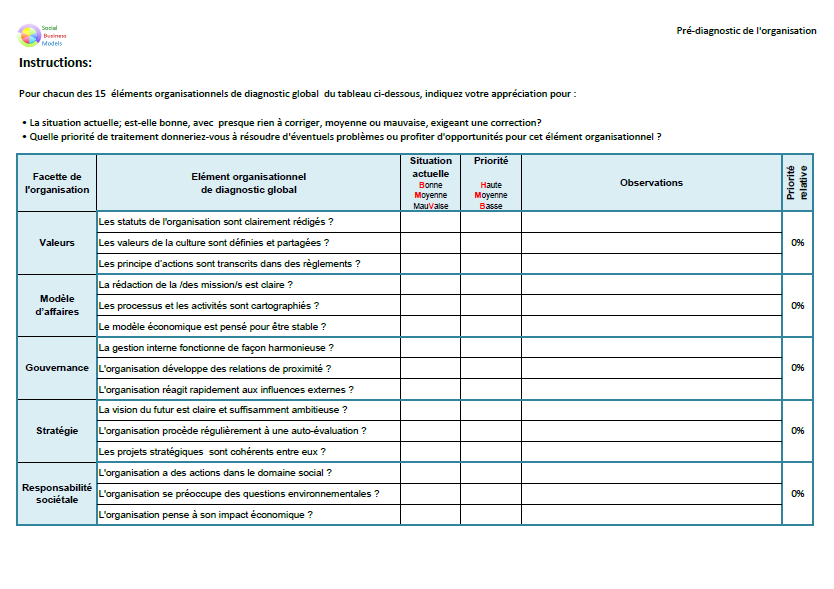 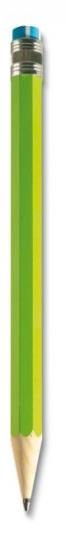 Question subsidiaire: 
votre équipe partagerait ce pré-diagnostic?
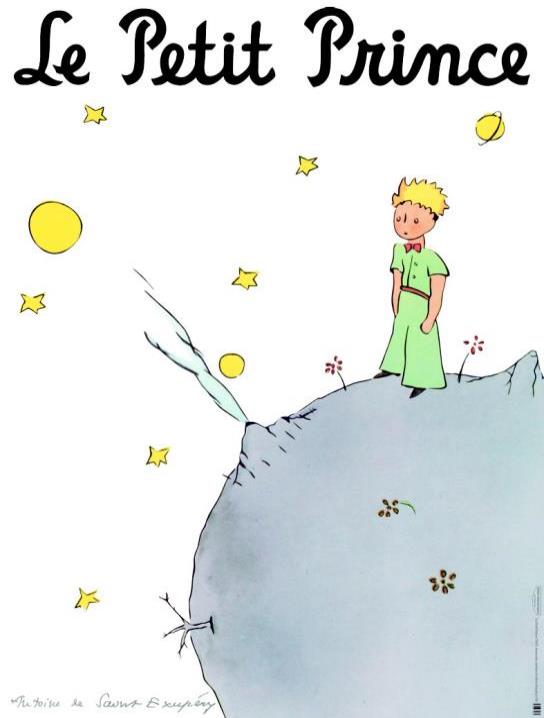 Dessine-moiun modèle d’affaires!
[Speaker Notes: 18:16]
Pour bien commencer…
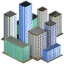 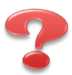 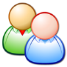 Où ?
Les valeurs
Pourquoi ?
Qui ?
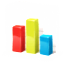 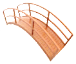 Vérifiable ?
Par quoi ?
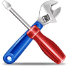 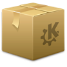 Avec quoi ?
Quoi ?
Quelles sont les valeurs partagées qui donnent de la cohérence à toutes les actions ?
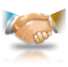 Avec qui ?
[Speaker Notes: 18:12]
Un rapide résumé des huit questions
Dans quel contexte l’organisation (ou le projet) est immergée ?
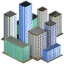 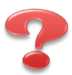 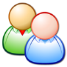 Où ?
Les valeurs
Pourquoi ?
Qui ?
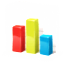 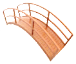 Vérifiable ?
Par quoi ?
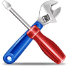 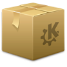 Avec quoi ?
Quoi ?
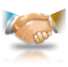 Avec qui ?
[Speaker Notes: 18:12]
Un rapide résumé des huit questions
Quels sont les besoins, problèmes et opportunités auxquels l’organisation  va répondre ?
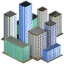 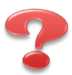 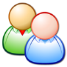 Où ?
Les valeurs
Pourquoi ?
Qui ?
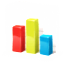 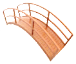 Vérifiable ?
Par quoi ?
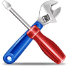 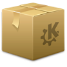 Avec quoi ?
Quoi ?
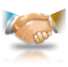 Avec qui ?
[Speaker Notes: 18:12]
Un rapide résumé des huit questions
Qui sont les usagers, les clients et les bénéficiaires de l’organisation qui ressentent ces besoins ?
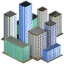 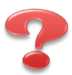 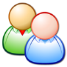 Où ?
Les valeurs
Pourquoi ?
Qui ?
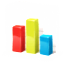 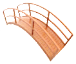 Vérifiable ?
Par quoi ?
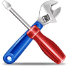 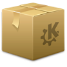 Avec quoi ?
Quoi ?
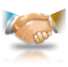 Avec qui ?
[Speaker Notes: 18:12]
Un rapide résumé des huit questions
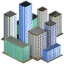 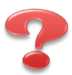 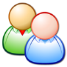 Où ?
Les valeurs
Pourquoi ?
Qui ?
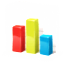 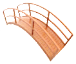 Vérifiable ?
Par quoi ?
Quelles sont les prestations, produits et services de l’organisation répondant aux besoins ?
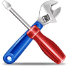 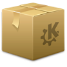 Avec quoi ?
Quoi ?
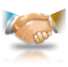 Avec qui ?
[Speaker Notes: 18:12]
Un rapide résumé des huit questions
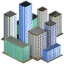 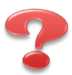 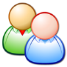 Comment les prestations de l’organisation seront-t-elles communiquées et livrées ?
Où ?
Les valeurs
Pourquoi ?
Qui ?
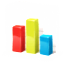 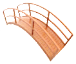 Vérifiable ?
Par quoi ?
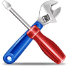 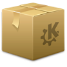 Avec quoi ?
Quoi ?
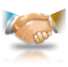 Avec qui ?
[Speaker Notes: 18:12]
Un rapide résumé des huit questions
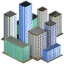 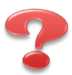 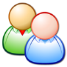 Où ?
Les valeurs
Pourquoi ?
Qui ?
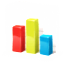 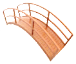 Vérifiable ?
Par quoi ?
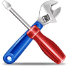 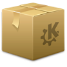 Avec quoi ?
Quoi ?
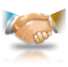 Avec quelles personnes et ressources l’organisation peut-elle produire ses prestations ?
Avec qui ?
[Speaker Notes: 18:12]
Un rapide résumé des huit questions
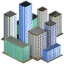 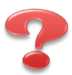 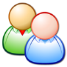 Où ?
Les valeurs
Pourquoi ?
Qui ?
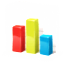 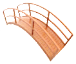 Vérifiable ?
Par quoi ?
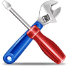 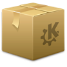 Avec quoi ?
Quoi ?
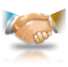 Quelles sont les différentes parties prenantes qui peuvent soutenir l’organisation, alliés, partenaires, etc. ?
Avec qui ?
[Speaker Notes: 18:12]
Un rapide résumé des huit questions
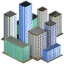 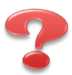 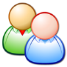 Où ?
Les valeurs
Pourquoi ?
Qui ?
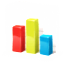 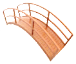 Comment vérifier que l’organisation répond correctement aux besoins?
Vérifiable ?
Par quoi ?
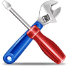 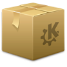 Avec quoi ?
Quoi ?
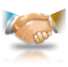 Avec qui ?
[Speaker Notes: 18:12]
Et n’oubliez pas le modèle économique!
Les valeurs
Processus
Activités
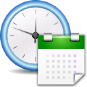 Ressources-clés
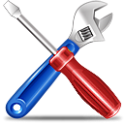 Sorties et entréesfinancières
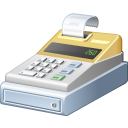 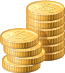 Exercice
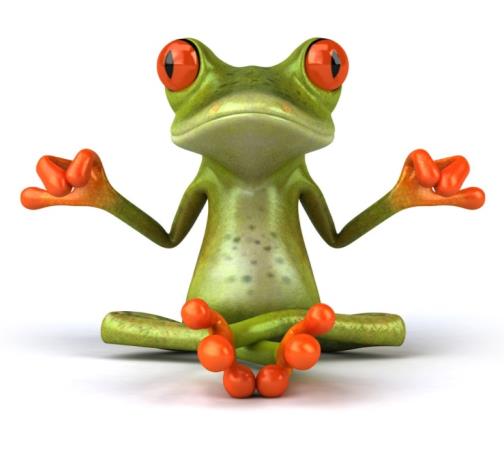 Faites une évaluation de votre modèle d’affaires et de son modèle économique
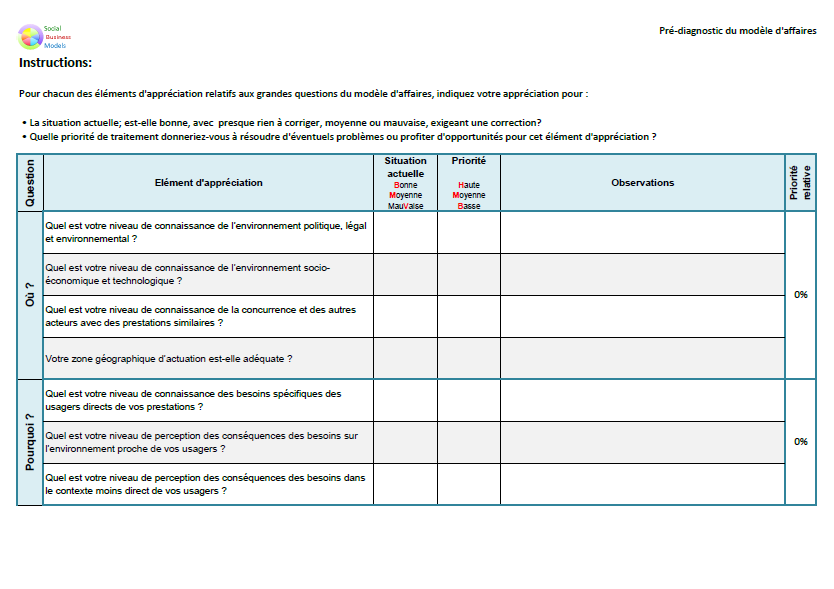 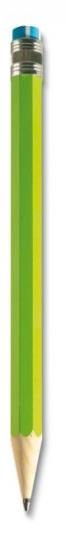 Question subsidiaire: 
votre équipe partagerait ce pré-diagnostic?
?
!
Vous avez dit «gouvernance»?
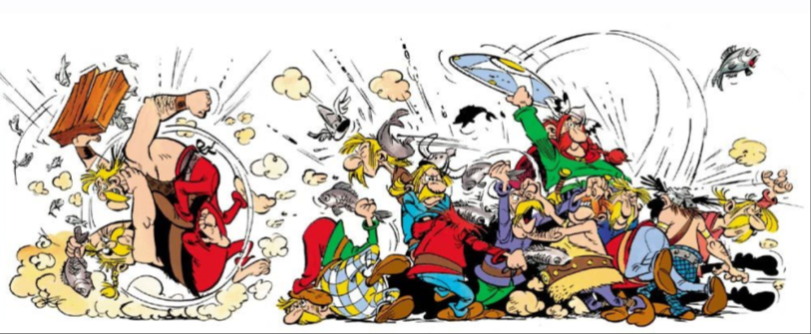 Le canevas du modèle de gouvernance
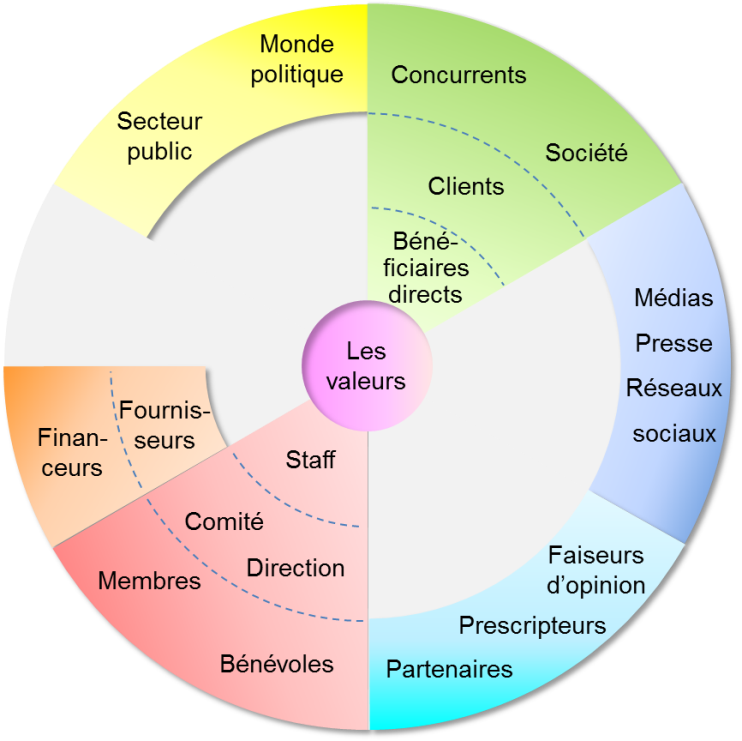 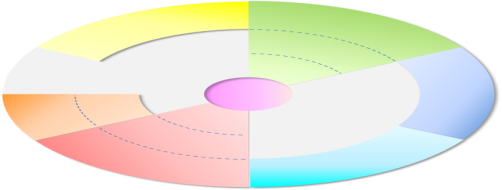 Gouvernance
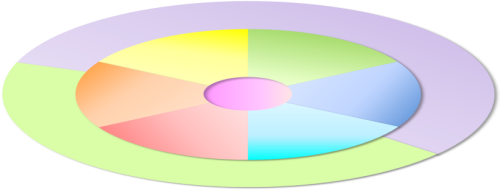 Valeurs …
Modèle d’affaires
La gouvernance « interne »
Les valeurs
Staff
Comité
Direction
Membres
Bénévoles
La gouvernance de « frontière »
Clients
Béné-ficiairesdirects
Les valeurs
Fournis-
seurs
Finan-
ceurs
Partenaires
La gouvernance « externe »
Monde
politique
Concurrents
Secteurpublic
Société
Médias
Presse
Réseaux
sociaux
Les valeurs
Faiseursd’opinion
Prescripteurs
Exercice rapide
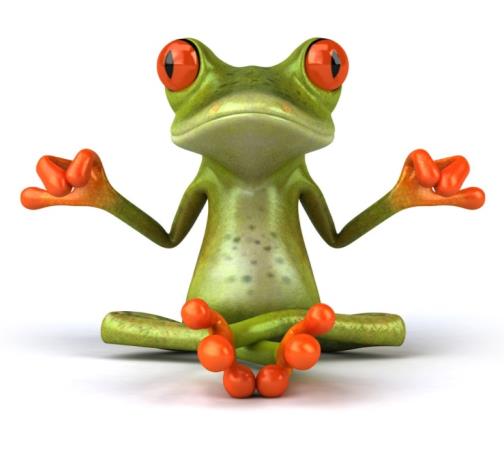 Faites une évaluation globale de votre gouvernance. Où se situent les principaux défis d’amélioration ?
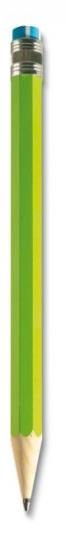 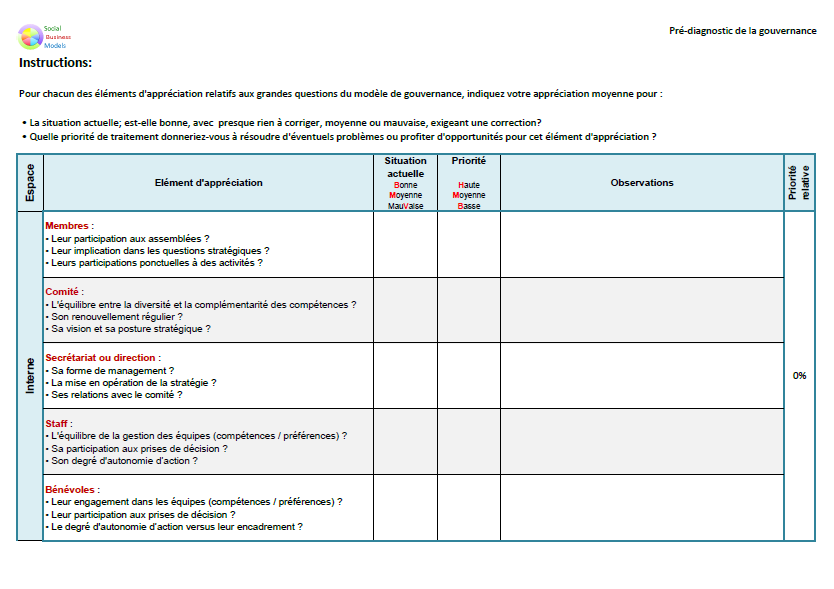 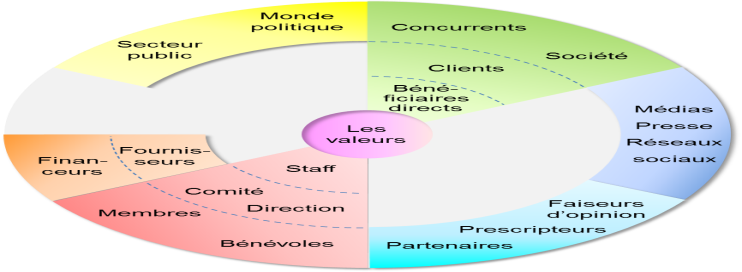 Question subsidiaire:votre gouvernance partage ce diagnostic?
Enfin de la stratégie !
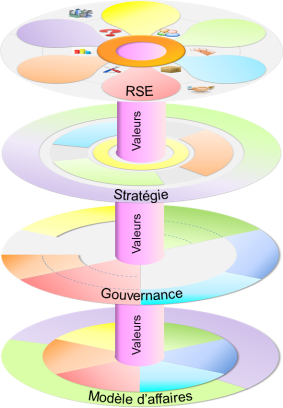 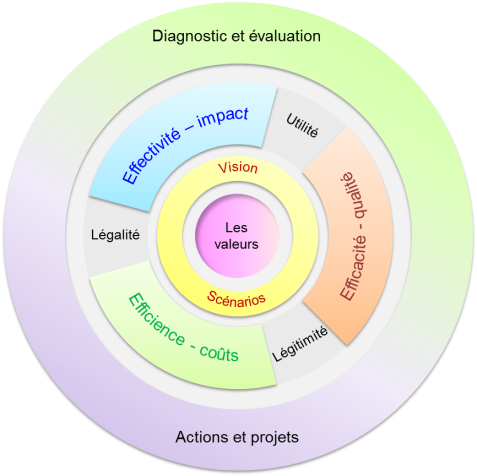 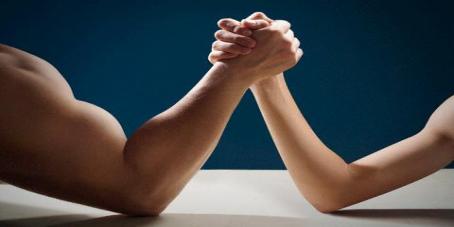 Force
Faiblesse
SWOTet stratégie
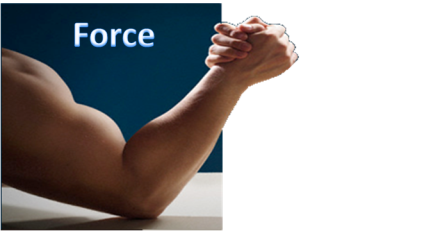 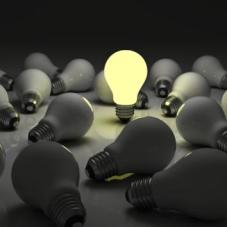 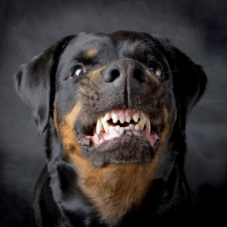 Opportunité
Menace
SWOT: un outil de stratégie…
Mais comment la construire efficacement ?
Positif
Négatif
Strengths
Weaknesses
Interne
Forces
Faiblesses
Opportunities
Threats
Externe
Opportunités
Menaces
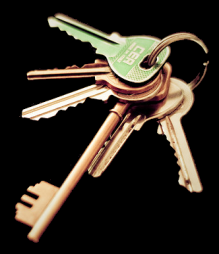 Les facteurs qui peuvent vous amener au succès
PRESTATION
Quelles sont les caractéristiques nécessaires pour avoir du succès?
COÛTS - PRIX 
Quelle sont les valeurs financières  acceptables pour envisager le succès?
IMPACT
Quel est le degré de réponse aux besoins digne d’être appelé succès?
DISTRIBUTION 
Quelle sont les formes de distribution, y.c. les lieux, pour atteindre le succès?
IMAGE 
L’image ou la personnalité de l’organisation contribue-t-elle au succès?
DISPONIBILITÉ
Le succès est-il lié à des plages horaires spécifiques pour livrer les prestations?
INNOVATION 
L’innovation est-elle considérée nécessaire pour atteindre le succès?
COMMUNICATION 
Quelle sont la promotion / communication qui contribueront au succès?
Analysez vos FCS…
Vous
Concurrents
Facteur clé 1
Facteur clé 2
Facteur clé 3
…
Facteur clé 10
PESTEL: qu’est-ce qui vous influence?
1. Planifier
6. Monitorer
et contrôler
2. Identifier
5. Planifierles réponses
3. Analyserqualitativement
4. Analyserquantitativement
Gestion cyclique des risques!
!
Evaluation des risques
Impact
Probabilité
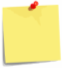 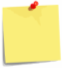 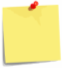 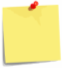 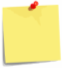 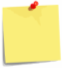 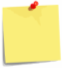 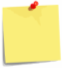 Construction de la matrice SWOT
FCS
Positif
Négatif
PESTEL
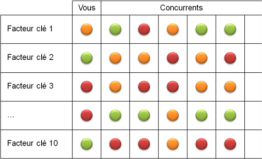 Interne
Forces
Faiblesses
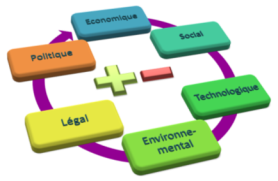 Externe
Opportunités
Menaces
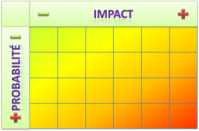 RISQUES
Exercice
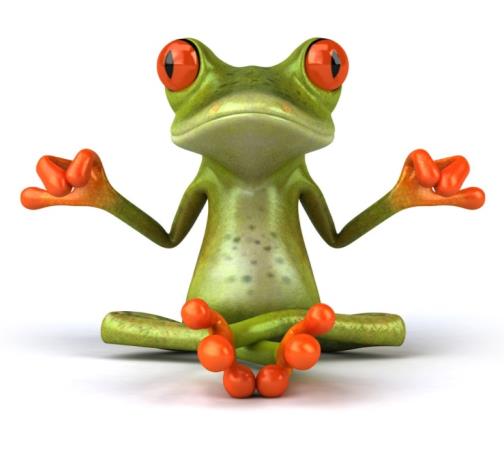 Essayez de trouver
3 facteurs clés de succès de votre secteur!
2 influences du contexte PESTEL
2 risques importants
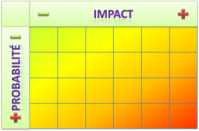 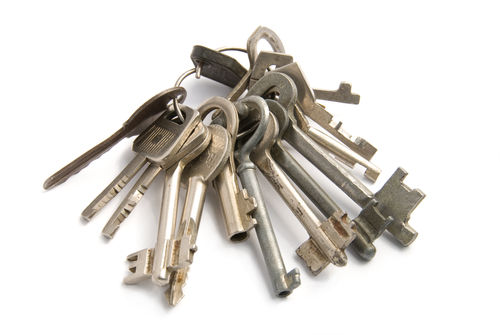 Futur et stratégie
Diagnostic
Stratégie
Présent
Long terme
Court terme
Utopie, futur
Moyen terme
Passé lointain
Passé proche
Orientations stratégiques
Vigilance
Prudence
Positif
Négatif
Interne
Forces
Faiblesses
« Offensive »
« Défensive »
Externe
Opportunités
Menaces
Long terme
Réactivité
De la stratégie aux plans d’actions
Domaine d’activités
Mission
Vision du futur(organisation)
Objectif et plan d’action 1
Objectif et plan d’action 2
S
W
Scénario probable
Facteurs clés de succès
Objectif et plan d’action 3
O
T
Objectif et plan d’action n-1
Objectif et plan d’action n
Contexte(PESTEL)
Risques
Vision du futur(contexte)
Diagnostic et choix stratégiques
Stratégie et planification
Prospective
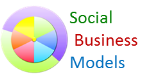 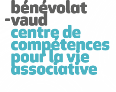 Merci de votre attention !
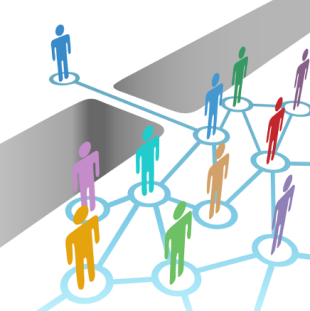